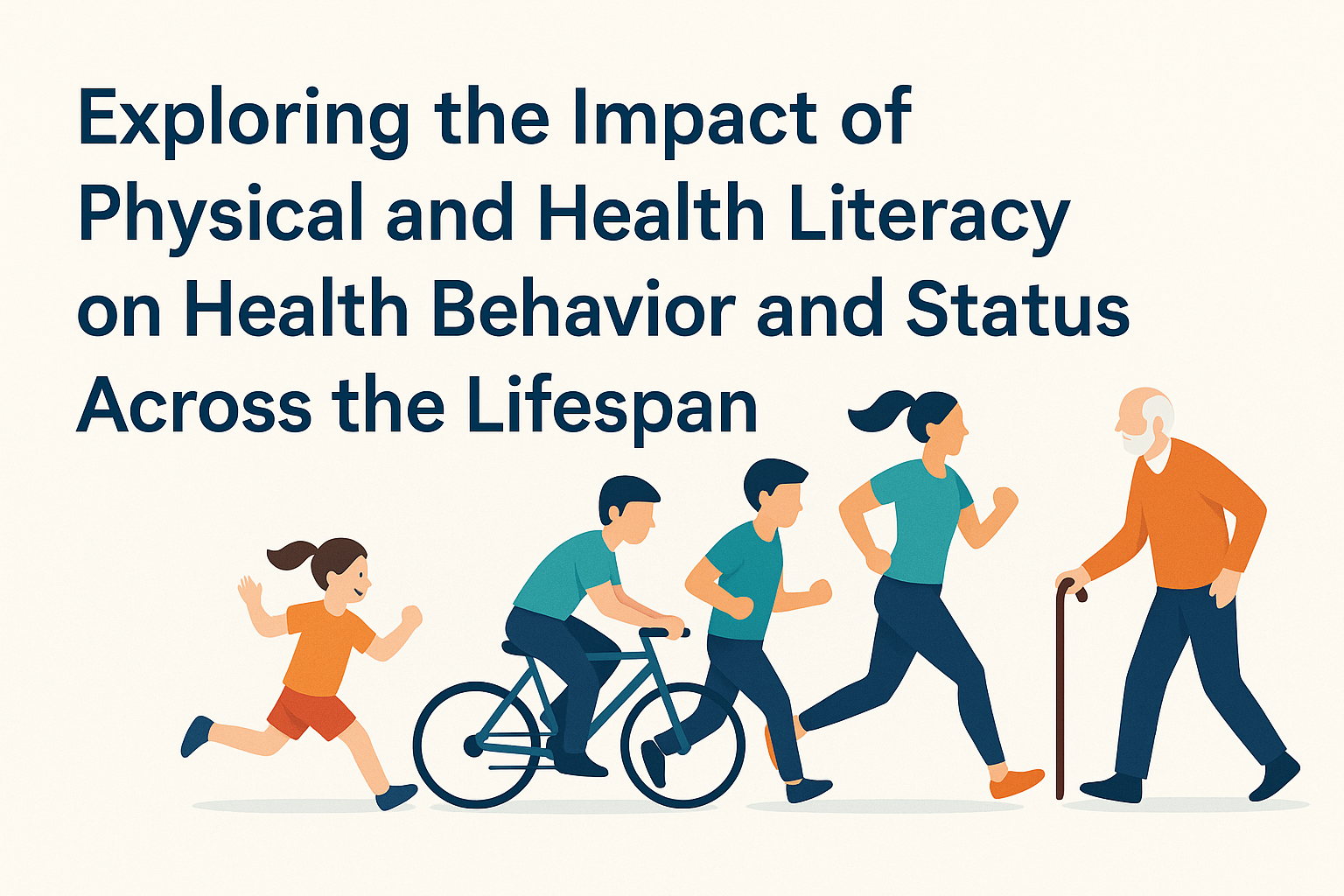 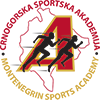 23rd Conference of the Montenegrin Sports Academy – Podgorica Sports Science, Medicine & Health Forum 2025
KIFST TEAM
INTRODUCING KEY TERMS
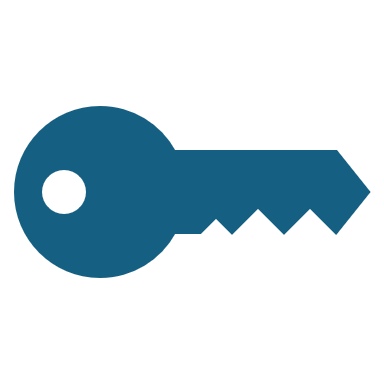 PHYSICAL LITERACY
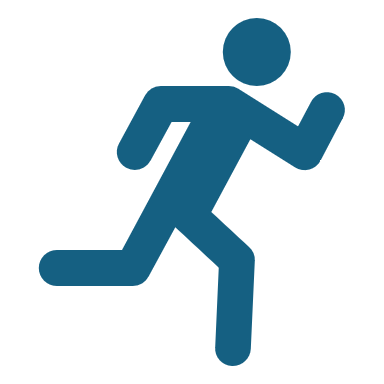 Physical literacy is the motivation, confidence, physical competence, knowledge, and understanding to value and take responsibility for engaging in physical activities for life.
Importance:
Encourages lifelong physical activity
Associated with better motor skills and movement confidence
Linked to improved physical and mental health outcomes
Supports positive social interactions and teamwork
HEALTH LITERACY
PHYSICAL ACTIVITY
Physical activity is any bodily movement produced by skeletal muscles that results in energy expenditure, including exercise, sports, play, and daily tasks.
Importance:
Prevents and manages noncommunicable diseases (e.g., heart disease, diabetes)
Supports healthy growth and development in youth
Improves mental health and cognitive function
Reduces premature mortality
PHYSICAL FITNESS
Physical fitness refers to the ability to carry out daily tasks with vigor and alertness, without undue fatigue, and with ample energy to enjoy leisure-time pursuits and respond to emergencies. It includes components such as cardiovascular endurance, muscular strength, flexibility, and body composition.
Importance:
Enhances functional ability and independence
Predicts health status and disease risk
Contributes to higher quality of life
Positively influences academic and work performance
HEALTH STATUS
RATIONALE
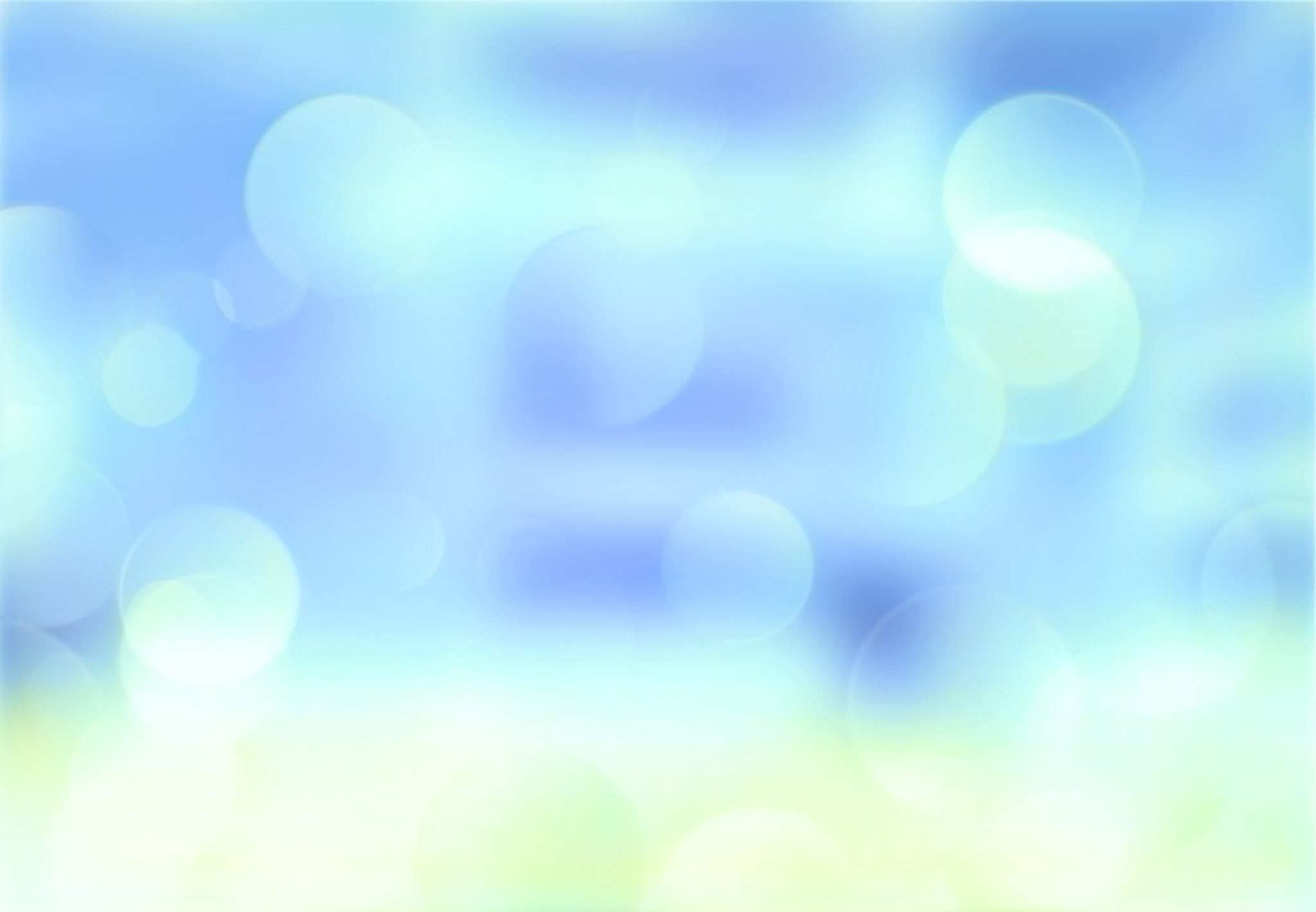 PROJECT(S) AIMS
WHY ALL AGE GROUPS??
WHAT HAS BEEN DONE AND WHAT IS ONGOING?
PREADOLESCENTS
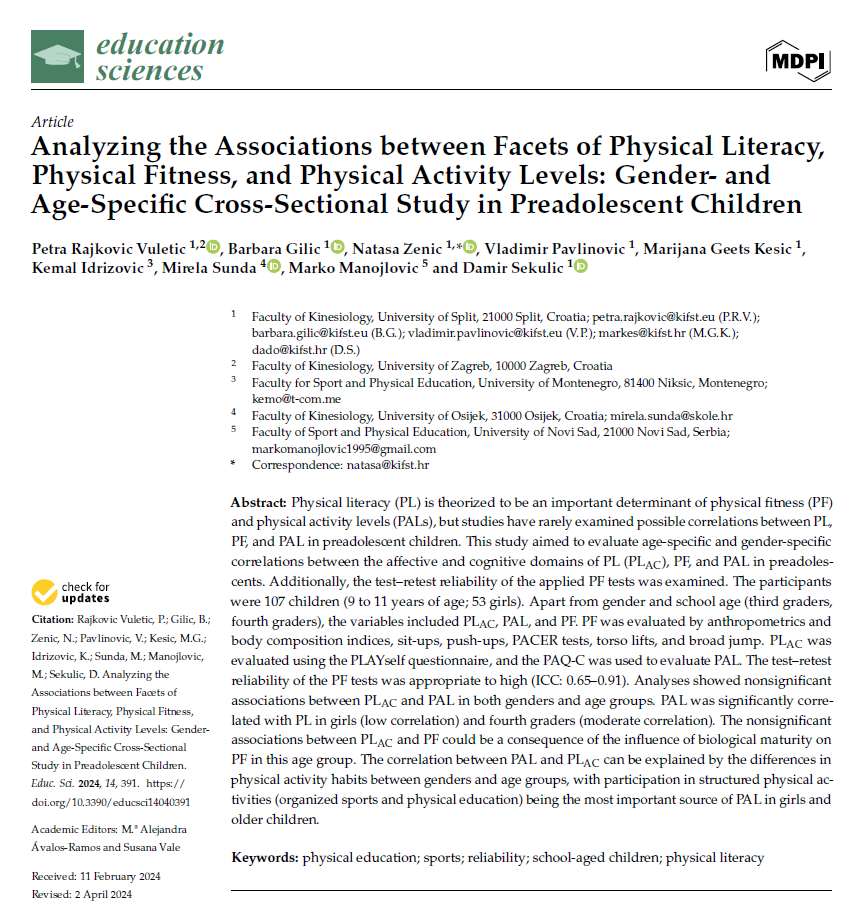 ONGOING: Evaluating the effectivenes of PL education on improving PL, PA, PF…
PREADOLESCENTS
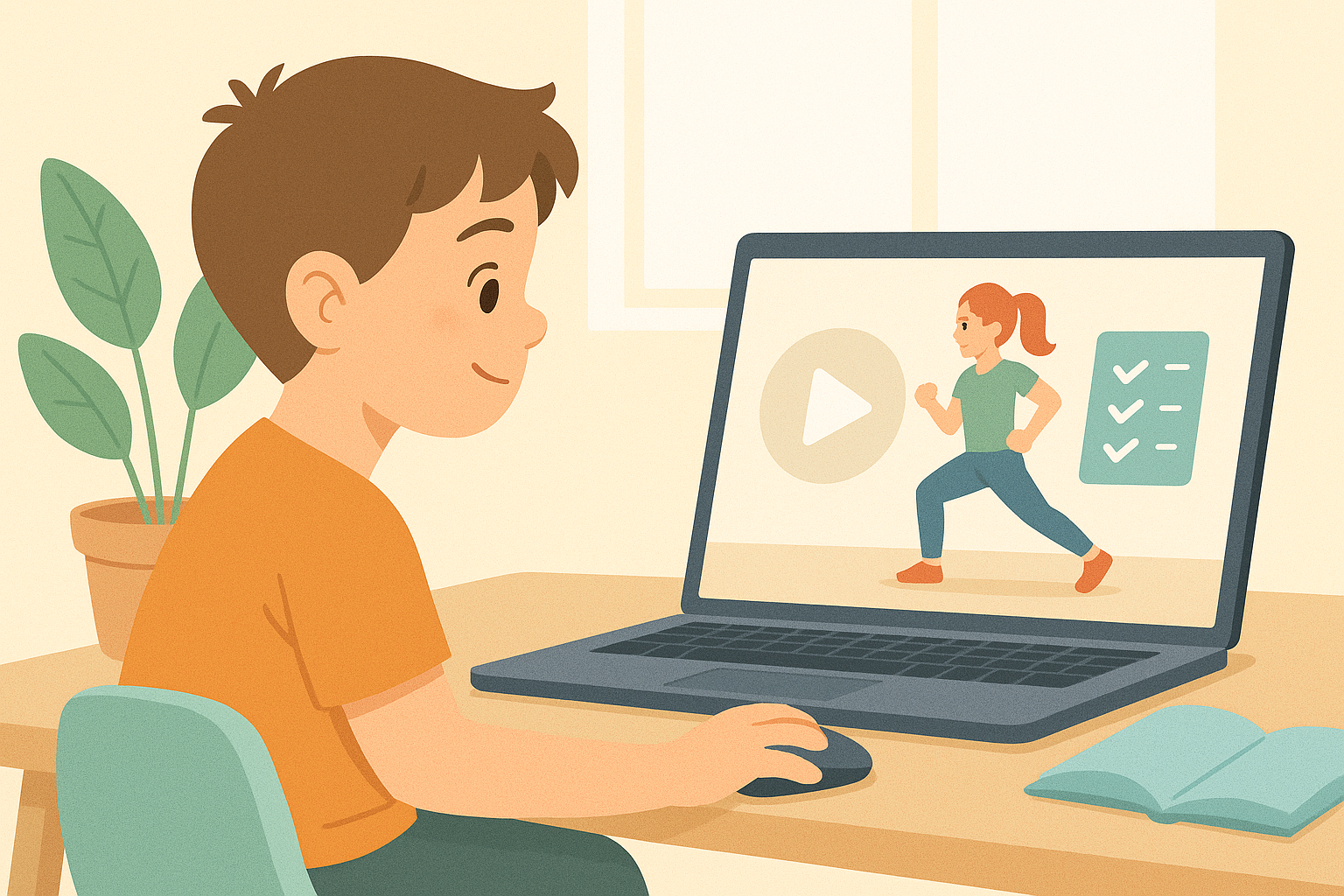 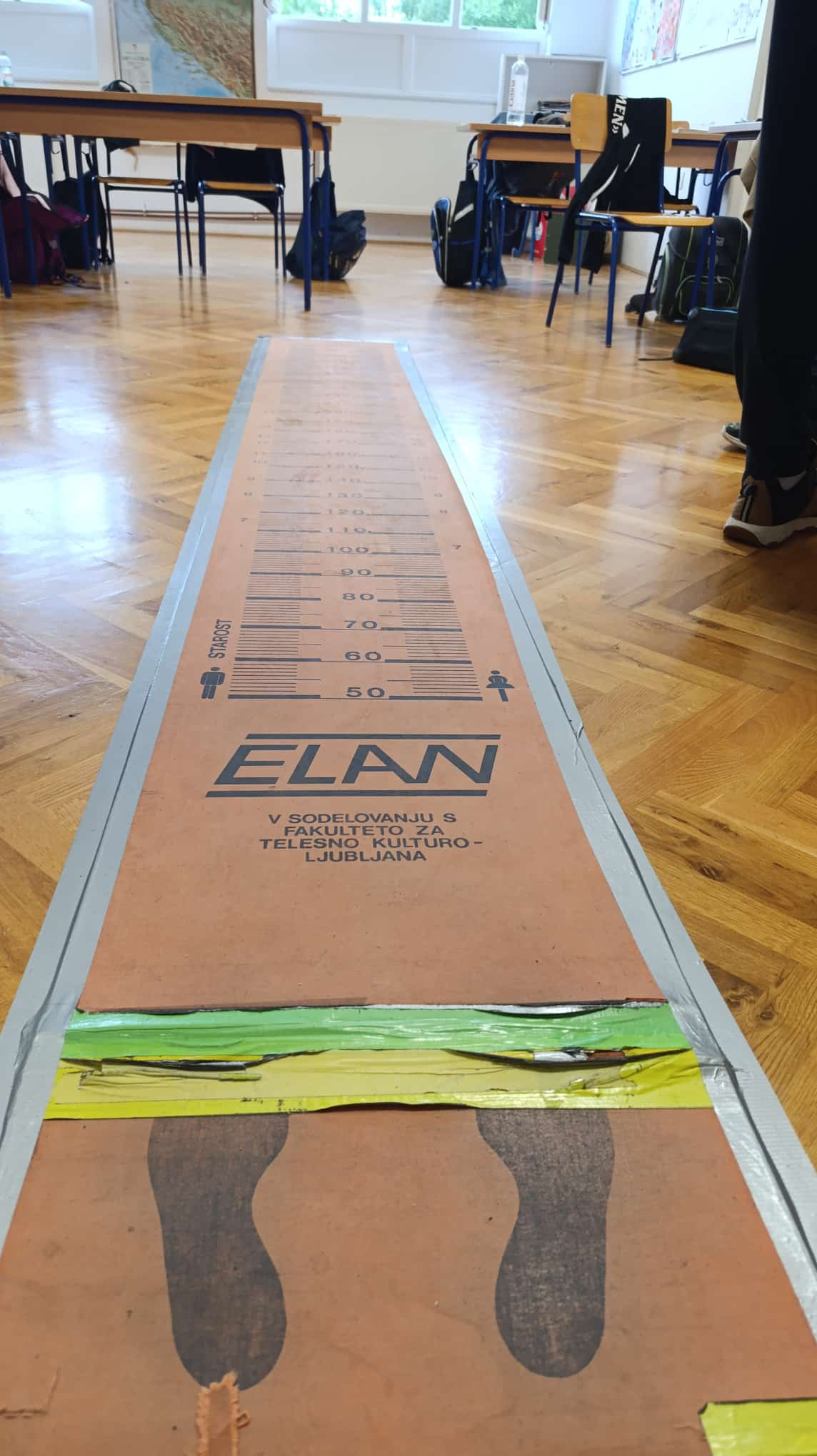 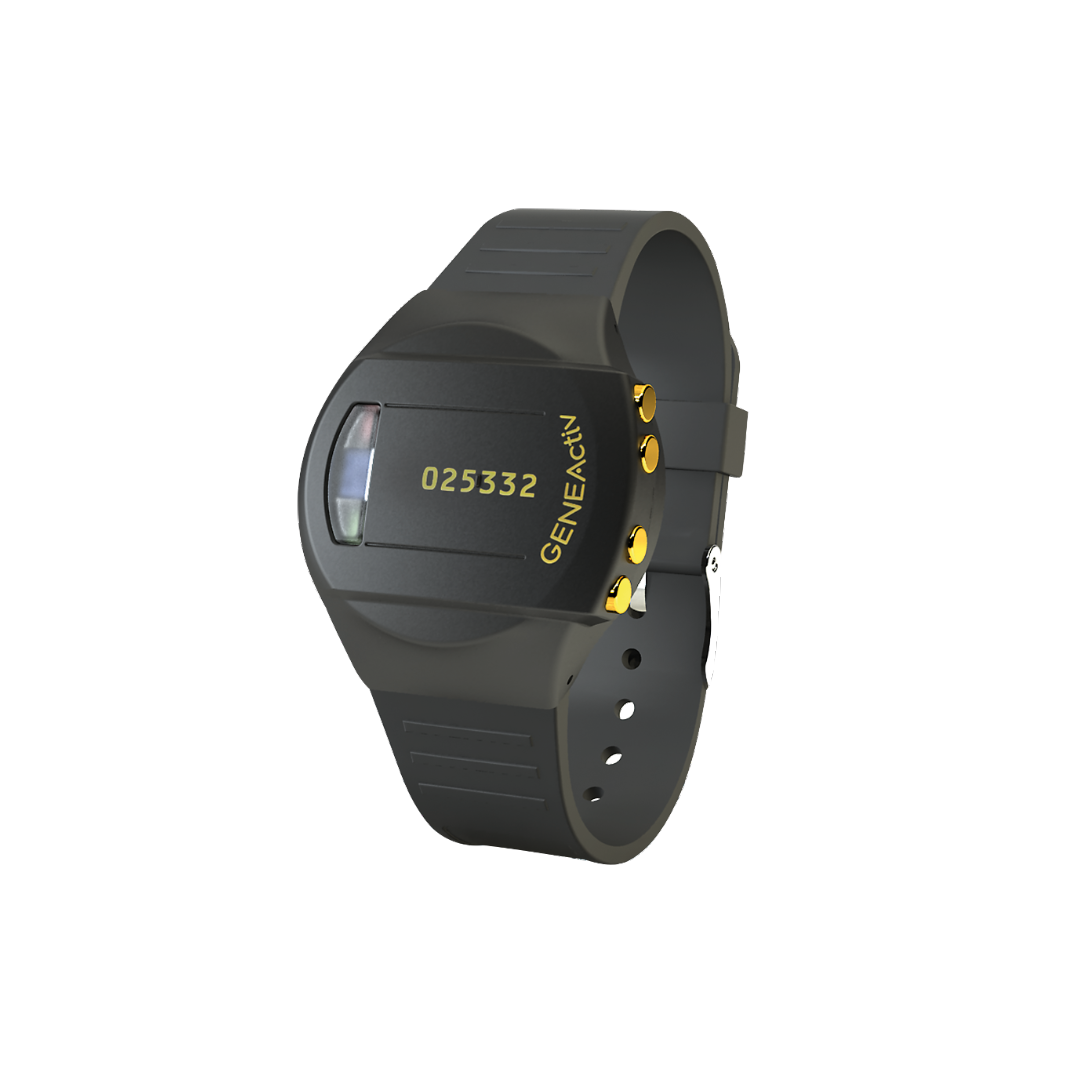 ADOLESCENTS
ADOLESCENTS
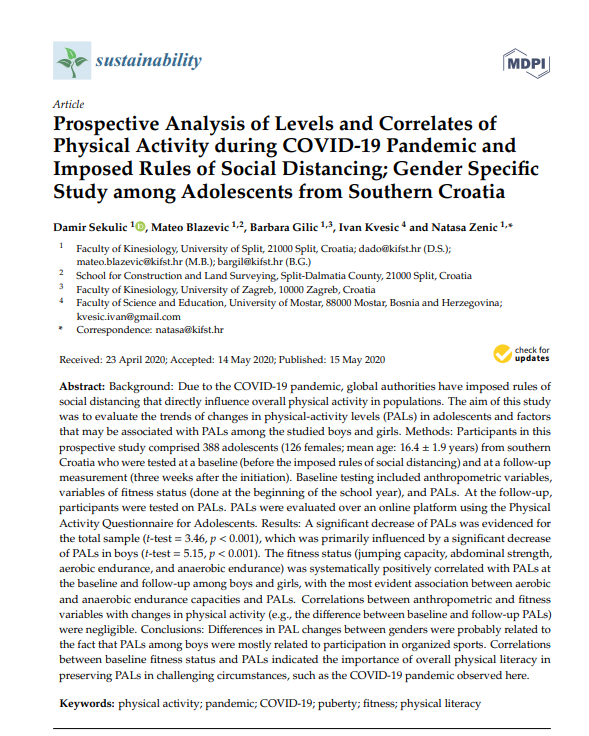 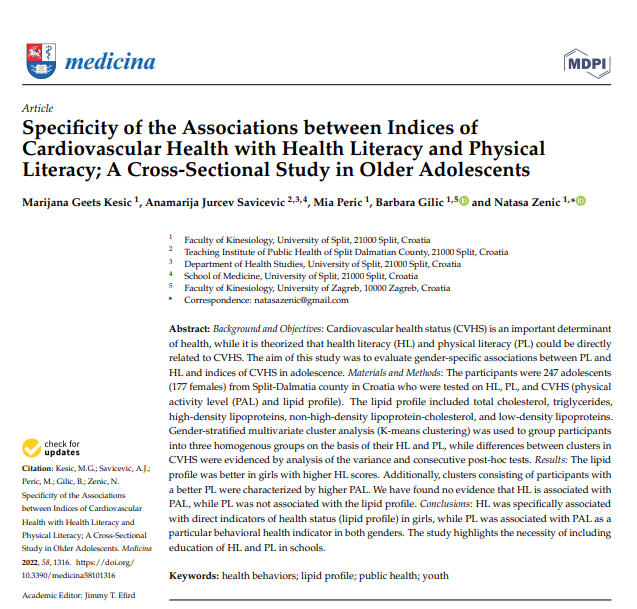 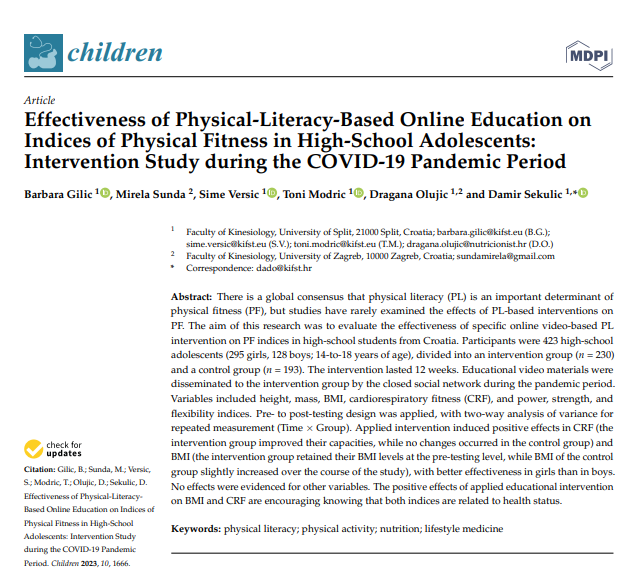 ADULTS
ADULTS
OLDER ADULTS
OLDER ADULTS
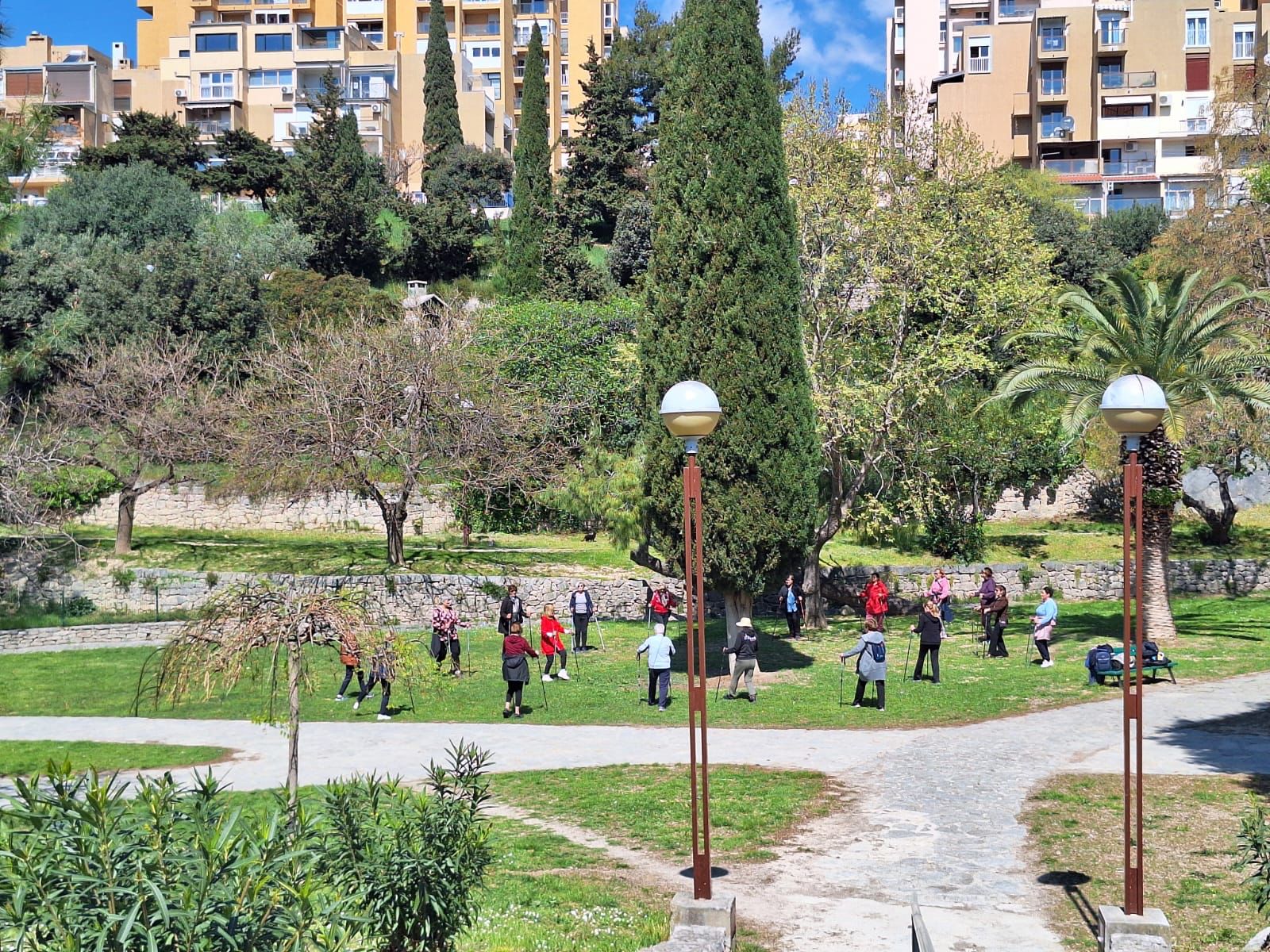 Ongoing: Evaluating the effectiveness of exercise protocol on physical literacy, health literacy, physical activity, physical fitness and health status
What’s next?
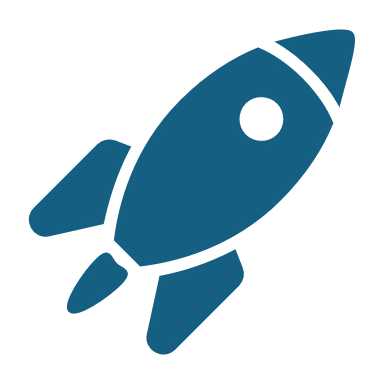 NEXT
Collaboration opportunities
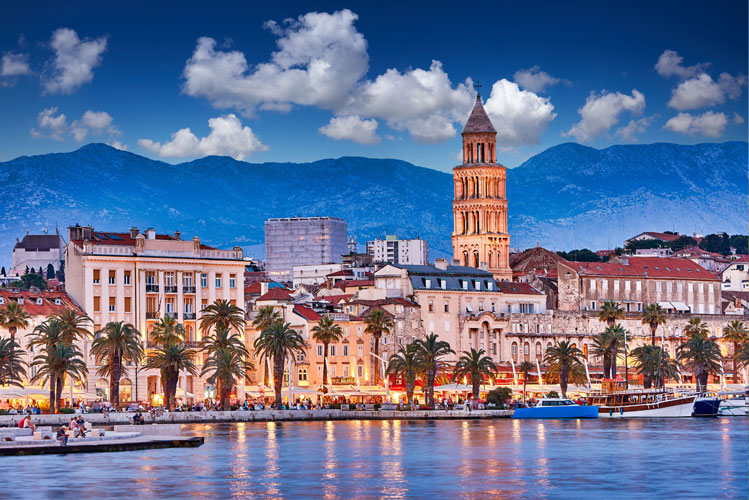 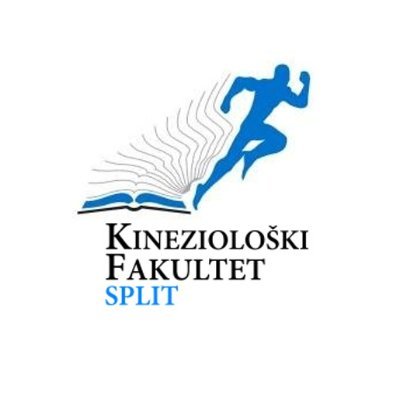 barbara.gilic@kifst.eu
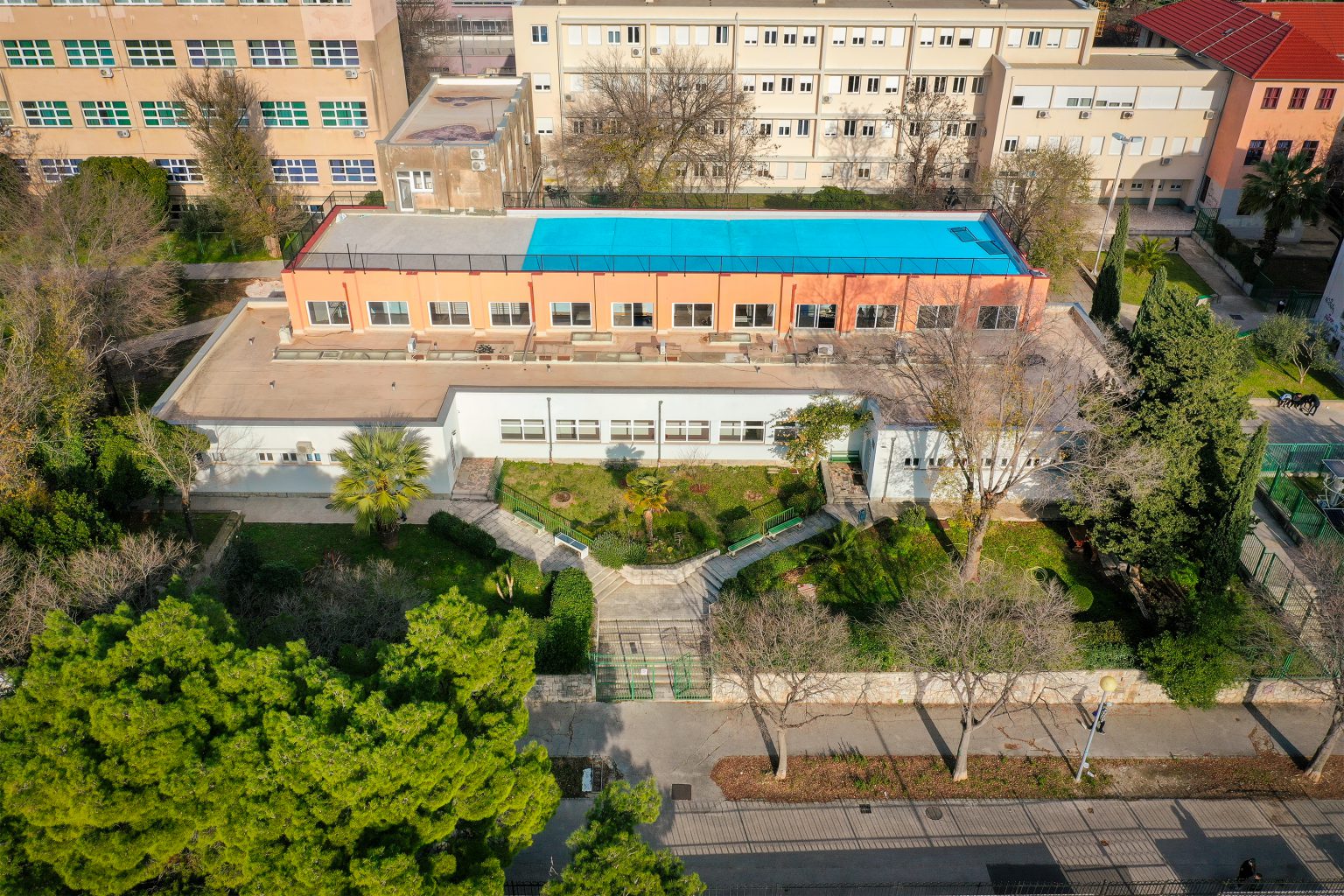 OUR REFERENCES (SOME OF THEM..)
Gilic, B., Sekulic, D., Munoz, M. M., Jaunig, J., & Carl, J. (2025). Translation, cultural adaptation, and psychometric properties of the Perceived Physical Literacy Questionnaire (PPLQ) for adults in Southeastern Europe. Journal of Public Health, 1-11.
Majić, B., Gilic, B., Ajduk-Kurtović, M., Brekalo, M., & Šajber, D. (2024). Physical Literacy Levels in the Croatian Adult Population; Gender Differences and Associations with Participation in Organized Physical Activity. Sport Mont, 22(2), Ahead of Print. doi: 10.26773/smj.240705
Rajkovic Vuletic, P., Gilic, B., Zenic, N., Pavlinovic, V., Kesic, M. G., Idrizovic, K., ... & Sekulic, D. (2024). Analyzing the Associations between Facets of Physical Literacy, Physical Fitness, and Physical Activity Levels: Gender-and Age-Specific Cross-Sectional Study in Preadolescent Children. Education sciences, 14(4), 391. https://doi.org/10.3390/educsci14040391 
Miljanovic Damjanovic, V., Obradovic Salcin, L., Ostojic, D., Ostojic, L., Gilic, B., Geets Kesic, M., Uzicanin, E., & Sekulic, D. (2024). Exploring Factors Associated with Physical Activity in the Elderly: A Cross-Sectional Study during the COVID-19 Pandemic. Behavioral Sciences, 14(1), 62. https://doi.org/10.3390/bs14010062
Gilic, B., Sunda, M., Versic, S., Modric, T., Olujic, D., & Sekulic, D. (2023). Effectiveness of Physical-Literacy-Based Online Education on Indices of Physical Fitness in High-School Adolescents: Intervention Study during the COVID-19 Pandemic Period. Children, 10(10), 1666. http://dx.doi.org/10.3390/children10101666
Rajkovic-Vuletic, P., Geets-Kesic, M., Gilic, B., Pehar, M., Uzicanin, E., Idrizovic, K., & Sekulic, D. (2023). Evaluation of Physical Literacy in 9- to 11-Year-Old Children: Reliability and Validity of Two Measurement Tools in Three Southeastern European Countries. Children, 10(11), 1722. http://dx.doi.org/10.3390/children10111722
Sunda, M., Gilic, B., Vuletic, P. R., Pavlinovic, V., & Zenic, N. (2023). Mediating Effects of the COVID-19 Pandemic on the Associations between Physical Activity and Physical Fitness; Cross-Sectional Study among High School Adolescents. Journal of Functional Morphology and Kinesiology, 8(3), 131. https://www.mdpi.com/2411-5142/8/3/131
Geets-Kesić, M., Maras, N., & Gilić, B. (2023) Analysis of the Association Between Health Literacy, Physical Literacy, and Scholastic Achievement; A Preliminary Cross-Sectional Study Among High-School Students From Southern Croatia. Montenegrin Journal of Sports Science and Medicine, 19(1), Ahead of print. https://doi.org/10.26773/mjssm.230301
Gilic, B., Malovic, P., Sunda, M., Maras, N., & Zenic, N. (2022). Adolescents with Higher Cognitive and Affective Domains of Physical Literacy Possess Better Physical Fitness: The Importance of Developing the Concept of Physical Literacy in High Schools. Children, 9(6), 796. Q2 http://dx.doi.org/10.3390/children906079 
Sunda, M., Gilic, B., Sekulic, D., Matic, R., Drid, P., Alexe, D. I., Cucui, G. G. (2022). Out-of-School Sports Participation Is Positively Associated with Physical Literacy, but What about Physical Education? A Cross-Sectional Gender-Stratified Analysis during the COVID-19 Pandemic among High-School Adolescents. Children, 9(5), 753. http://dx.doi.org/10.3390/children9050753 
Gilić, B., Zenić, N., Separović, V., Jurčev Savičević, A., Sekulić, D. (2021). Evidencing the influence of prepandemic sports participation and substance misuse on physical activity during the COVID-19 lockdown: a prospective analysis among older adolescents. International Journal of Occupational Medicine and Environmental Health. 34(2):151-163 Q4 https://doi.org/10.13075/ijomeh.1896.01733